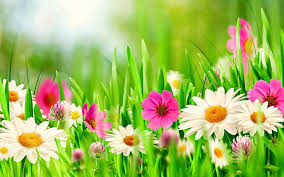 বাংলা পাঠে সবাইকে স্বাগতম
শিক্ষক পরিচিতি
লাভলী রাণী দেব
প্রধান শিক্ষক
সুজাতপুর সরকারি প্রাথমিক বিদ্যালয়
সদর,সিলেট।
পাঠ পরিচিতি
শ্রেণিঃ দ্বিতীয়
বিষয়ঃ বাংলা
পাঠের শিরোনামঃ আমাদের দেশ
পাঠ্যাংশঃ আমাদের দেশ তারে------
মেঘের ছায়ায়।
শিখনফল
শোনাঃ   ২. ২.১  কবিতা শুনে বুঝতে পারবে।
বলাঃ    ২.১.২    পাঠ বহির্ভূত কবিতা আবৃত্তি করতে পারবে।
            ২.২.২. কবিতার বিষয়ে প্রশ্নের উত্তর বলতে পারবে।
পড়াঃ     ২.১.২  প্রমিত উচ্চারণে ছড়া ও কবিতা পড়তে পারবে।
             ২.২.২ প্রমিত উচ্চারণে ছড়া ও কবিতা আবৃত্তি করতে পারবে।
লেখাঃ      ২.১.২  পাঠ্য পুস্তকের কবিতা লিখতে পারবে।
               ২.৩.২ কবিতা সংশ্লিষ্ট প্রশ্নের উত্তর লিখতে পারবে।
আবেগ সৃষ্টি করতে পাঠ বহির্ভূত অন্য একটি ছড়ার ভিডিও দেখাব।
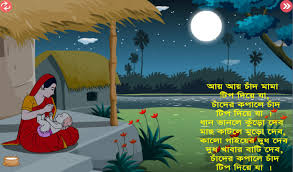 পূর্ব জ্ঞান যাচাই
এসো আমরা কিছু ছবি দেখি
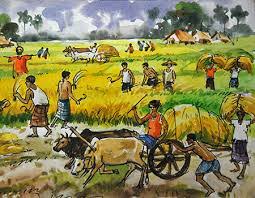 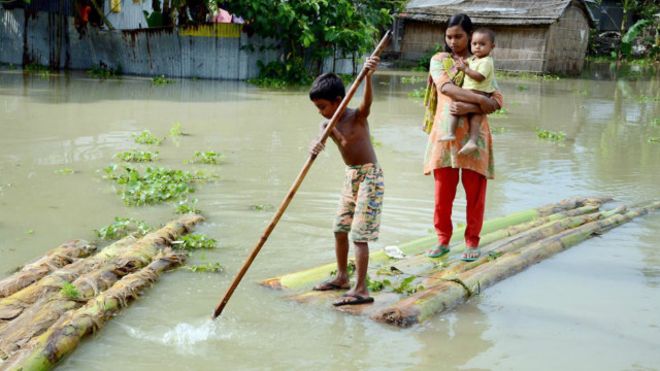 এসো আজ আমরা আমাদের দেশ কবিতা সম্পর্কে জানব
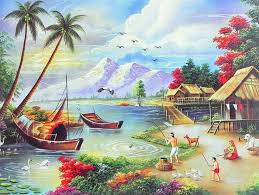 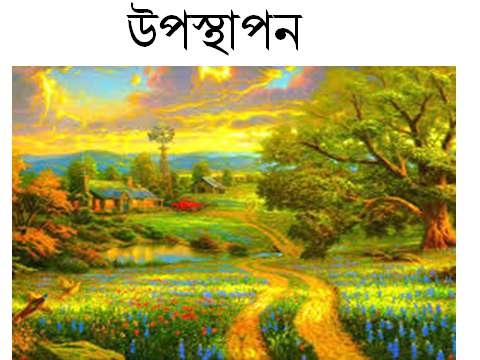 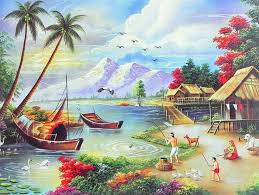 আমাদের দেশ
আ.ন.ম. বজলুর রশীদ
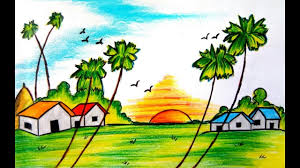 আমাদের দেশ তারে কত ভালোবাসি
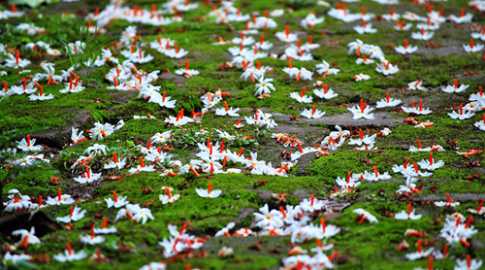 সবুজ ঘাসের বুকে শেফালির হাসি,
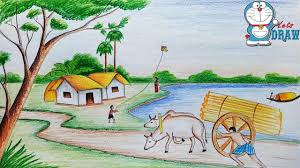 মাঠে মাঠে চরে গরু নদী বয়ে যায়
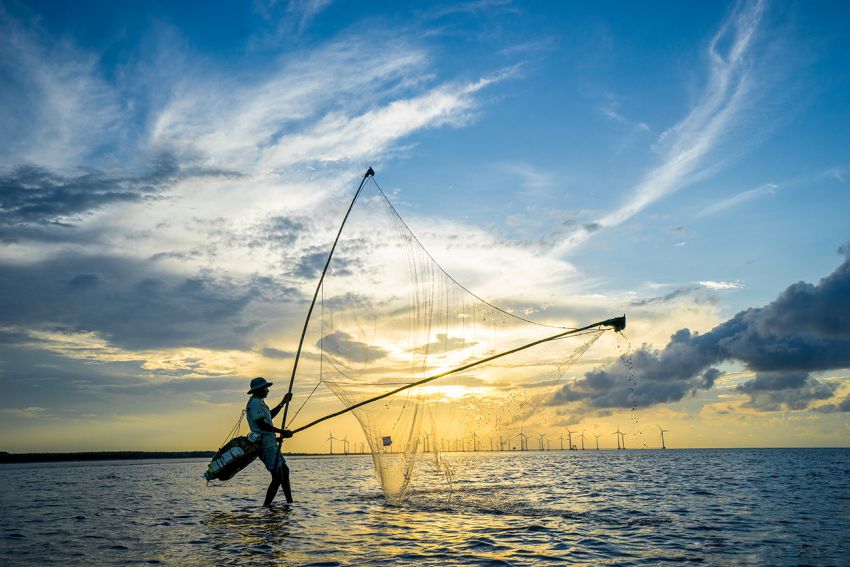 জেলে ভাই ধরে মাছ মেঘের ছায়ায়।
শিক্ষকের আদর্শ পাঠ
আমাদের দেশ তারে কত ভালোবাসি
সবুজ ঘাসের বুকে শেফালির হাসি,
মাঠে মাঠে চরে গরু নদী বয়ে যায়
জেলে ভাই ধরে মাছ মেঘের ছায়ায়।
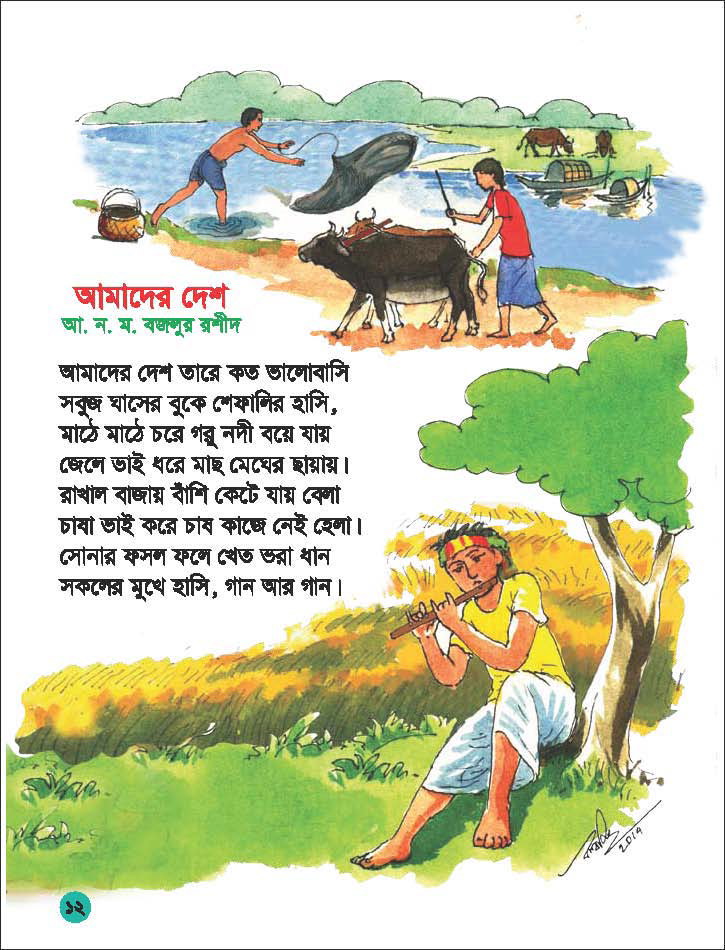 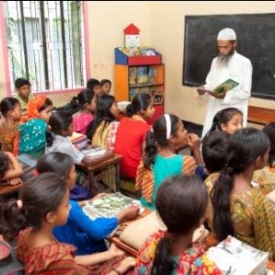 শিক্ষার্থীর সরব পাঠ
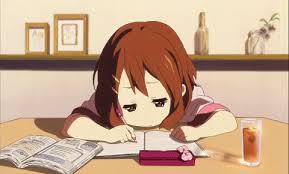 আমাদের দেশ
আ.ন.ম.বজলুর রশীদ
আমাদের দেশ তারে কত ভালোবাসি
সবুজ ঘাসের বুকে শেফালির হাসি,
মাঠে মাঠে চরে গরু নদী বয়ে যায়
জেলে ভাই ধরে মাছ মেঘের ছায়ায়।
এসো আজ আমরা পাঠের নতুন শব্দের অর্থ শিখি
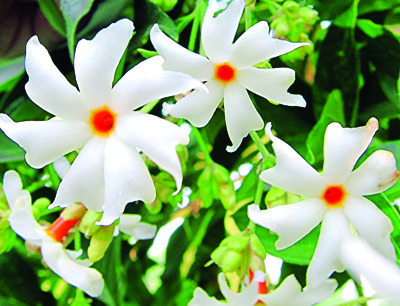 একটি ফুলের নাম
শেফালি
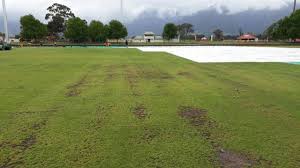 মাঠ
প্রান্তর
দলীয় কাজ
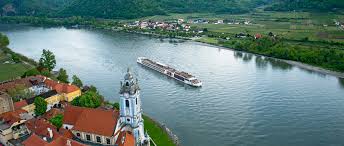 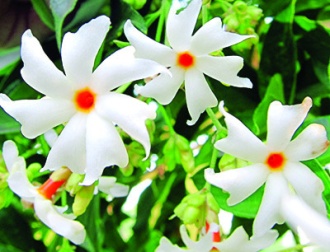 ফুল
নদি
ছড়ার প্রথম চার লাইন আবৃত্তি কর।
ছড়ার প্রথম চার লাইন পড়।
একক কাজ
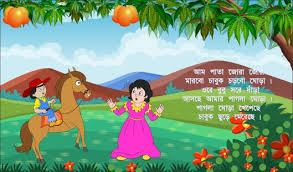 ছবিটি দেখ এবং তোমরা আবৃত্তি কর।
মূল্যায়ন
কবিতাংশটি সাজিয়ে লেখ ও আবৃত্তি কর।
সবুজ ঘাসের বুকে শেফালির হাসি,
আমাদের দেশ তারে কত ভালোবাসি
জেলে ভাই ধরে মাছ মেঘের ছায়ায়।
মাঠে মাঠে চরে গরু নদী বয়ে যায়
ছবি গুলো মনোযোগ সহকারে দেখ এবং নিচের প্রশ্ন গুলোর উত্তর লেখ।
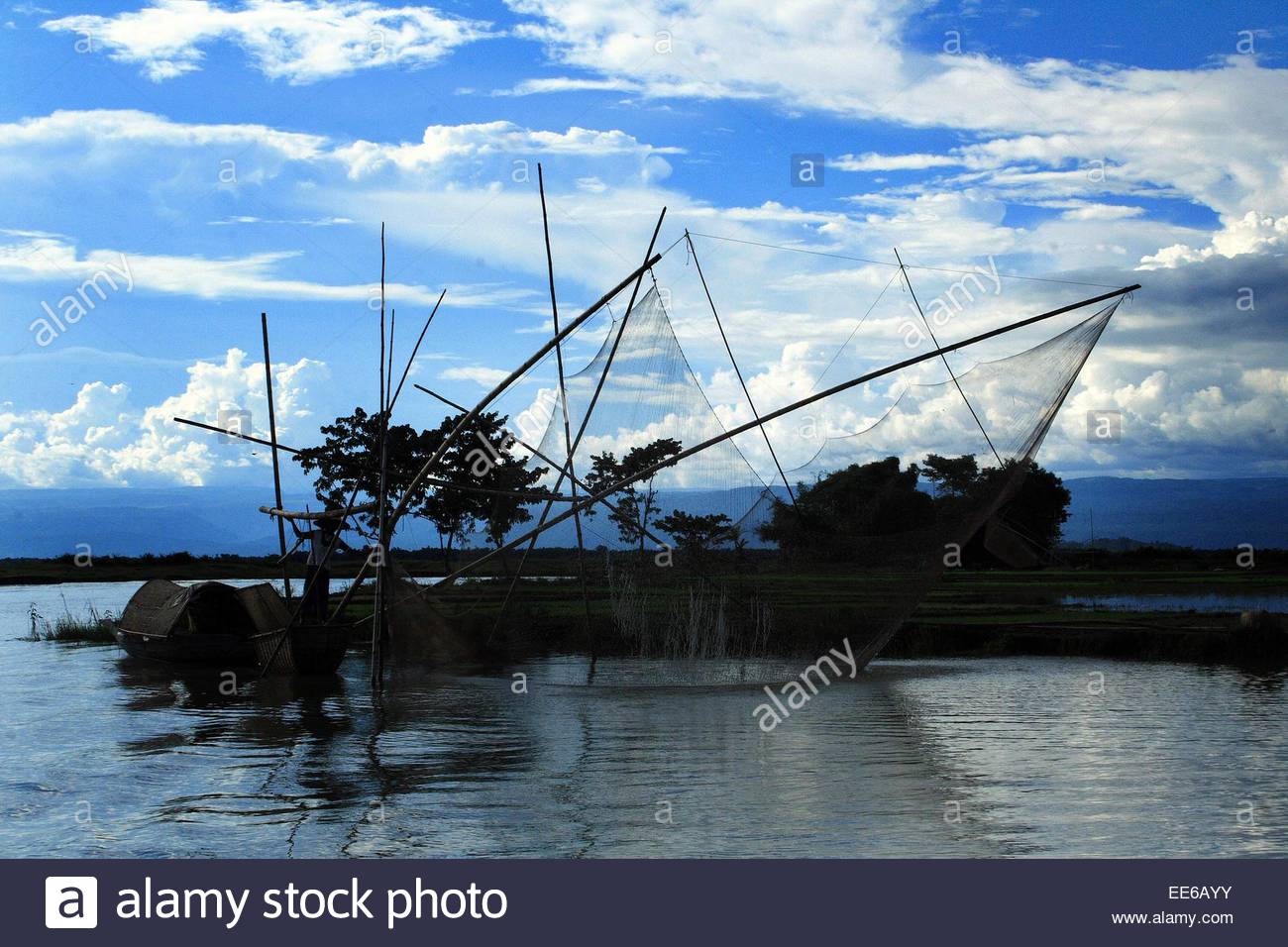 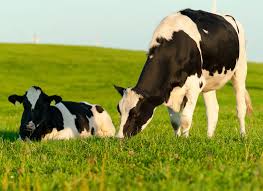 খ. জেলে ভাই কী করেন?
ক. গরু কোথায় চরে?
ছবি দেখ। ঠিক শব্দ বসিয়ে বাক্য তৈরি কর।
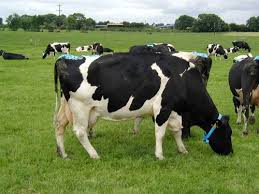 ------------  মাঠে চরে।
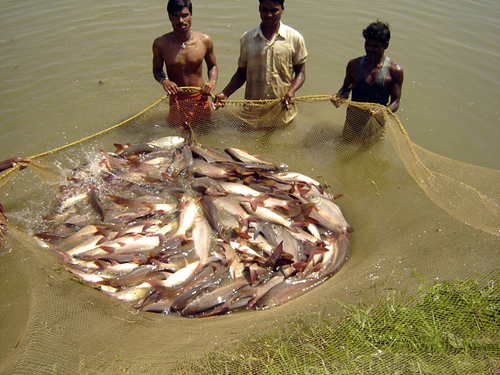 ----------------  মাছ ধরেন।
- ----------------  বয়ে যায়।
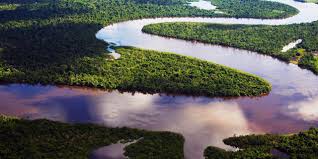 সবাই ভাল থেকো সবাই কে ধন্যবাদ
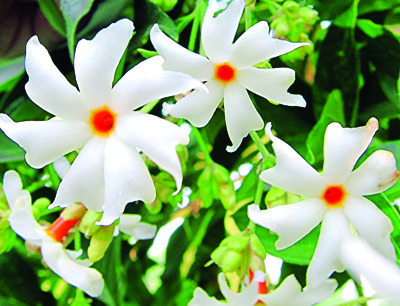